Extended Essay
Part of IB Diploma Core
Extended Essay
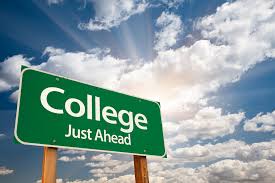 In depth study of a focused topic
3,200 - 4,000 words
Topic of interest to you in subject you’re studying this year OR
Contemporary global issue you’re interested in in light of 2 IB subjects, one of which you are studying (World Studies EE)
Prepares you for university level research & writing
What IB is Looking For:
Knowledge, understanding and enthusiasm about a topic of your choice
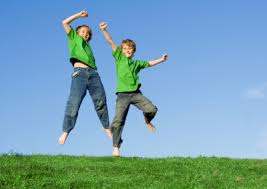 IB Learner Profile aims to develop students who are…
Inquirers
Knowledgeable
Thinkers
Communicators
Principled
Open-minded
Caring
Risk-taking
Balanced
Reflective
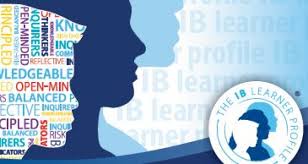 EE Connections to IB Learner Profile:
Independent learning (Inquiry)
Communication in written form of in-depth knowledge and understanding.
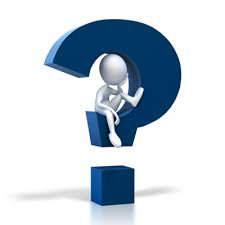 More Learner Profile Connections
3. Involves intellectual risk-taking and extensive reflection
4. Open-mindedness, balance and fairness are key for a good EE
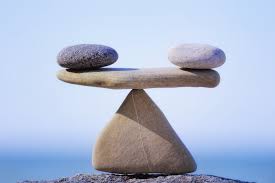 Key Elements of Extended Essay
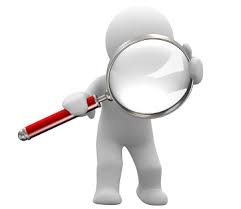 Focused topic
In-depth research and study
Chosen from IB subject studied junior year
Other key pieces…
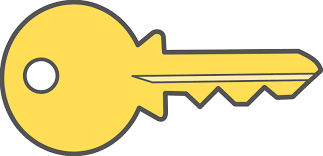 Under guidance of a supervisor (a teacher in the school)
A list of qualified supervisors will be provided at the end of January
Some supervisors will limit the number of EEs they will supervise due to the time commitment
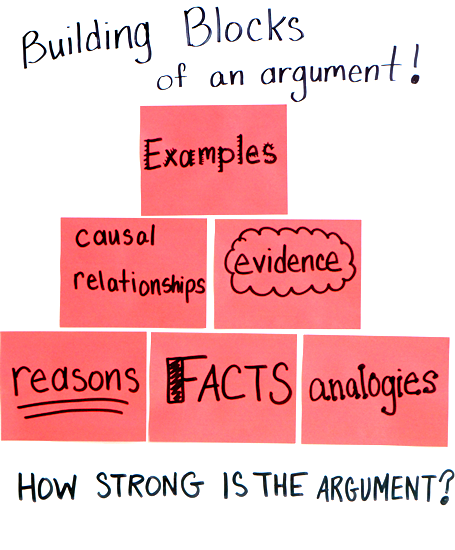 A completed EE is…
A formal research paper 
Proves an argument – Not a “report”
Well structured
Coherently written 
Communicates in a manner appropriate to the subject (meaning a Science EE will look different than an English EE or a Math EE).
The Extended Essay is…
Required for all Diploma students
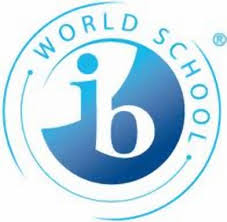 How much time will it take?
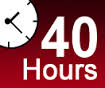 IB says it should take approximately 40 hours of work by the student
For you, these 40 hours will be distributed over 1 year
Assessment and Points
Externally assessed 
Combines with TOK to add up to three points to total diploma score
45 points are possible (6 subjects x 7 = 42 + 3 = 45) 
An “E” grade (Elementary – lowest grade) on EE OR TOK means you will not receive an IB Diploma
24 points are required (12 of them HL points) to achieve the IB diploma.
2 Types of Ees – 1. Subject Based
Subject Based EE: 
You start with a subject you are currently studying. 
You choose a topic you are interested in within that subject. 
You do background reading on the topic. 
Then, with the help of your supervisor, you develop a research question related to your topic.
2. World Studies (Interdisciplinary)
World Studies EE:
You start with a contemporary global issue you are interested in such as poverty or education. 
You choose two subjects as lenses to look at this subject through (you have to be studying one of them.)
World Studies EE tips: Tip 1 – Last 10 years
IB defines History as 10 years ago or more
If you want to use History as one of your subjects, but want to write about something that has happened recently, within the last 10 years, and involves a contemporary global issue, you can combine History with Human Rights or Politics (or another subject) to write a successful World Studies EE
Tip 2: Science without doing an experiment
Science EEs (except Comp Sci) involve gathering data through experimentation.
If you want to write about a science without conducting an experiment you can use a science for one of your two subjects and combine it with…History…or Film…or another subject in a World Studies EE that connects the two subjects to a contemporary global issue…
Tip 3: World language without writing in the language
If you want to use your world language but don’t want to write the EE in the language, you can combine your World Language with…History…or Science…or Business…as long as you are exploring a contemporary global issue AND using some kind of linguistic or cultural artifact from the culture related to your language to do your research
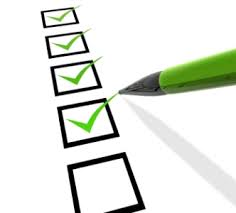 REquirements…
3 Check ins with your supervisor, two at the beginning and one in the middle of the process
3 Mandatory Reflection Sessions with your supervisor, one near the beginning, one in the middle and one at the end
Completion of the Reflection on Planning and Progress form after each Reflection Session (18% of your final grade) (Stored on Managebac)
You will also need to…
Read the relevant portions of the Extended Essay Website
Meet deadlines (part of TOK grade)
Acknowledge all sources of information and ideas in an approved academic manner.
Researcher’s Reflection space
This can be either a notebook or an online space (blog, tumblr, etc.) where you keep notes on your research and research process
This will be useful to you as you write your 3 mandatory reflections (18% of your grade)
If you write a World Studies EE, include this Researcher’s Reflection Space in your appendix
Strongly Recommended:
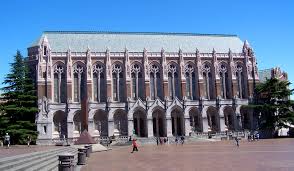 Work carefully on your research question: 
spending time here will save you time later 
Plan how, when and where you will find materials for your essay
(UW Library has fabulous resources, especially for History EEs)
Create a schedule for researching and writing the essay. Include extra time for delays and unforeseen problems (especially important in the sciences)
Strongly Recommended
Keep track of sources as you go (use Easy Bib or Noodle Bib)
Outline before beginning to write (to create a clear structure)
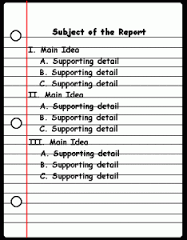 Tips on How to Pick a Topic
Choose a topic  or issue you are excited about and willing to spend 40 hours on. 
Is there something you touched on in a previous class but want to know more about?
Is there a contemporary global issue you feel very strongly about?
Note that choosing a topic  or issue you already know everything about can be less motivating than choosing something you are truly interested in
No double dipping!
Topic needs to be different than other academic work done at Inglemoor
No reusing IAs of any kind
No reusing literary works already studied or that will be studied next year
Be realistic about what’s possible if you are choosing to carry out a science experiment
Research
Wikipedia, Encyclopedias and your textbook are great starting points but are not considered appropriate resources for your EE
Use them to gain background information, then ask Ms. McCausland or Ms. Westerbeck to direct you towards actual resources such as books, academic journals, magazines, newspapers, documentaries, etc.
Use KCLS and UW libraries to find strong sources not available in the Inglemoor library
Developing a Focused Topic
Broad topics produce weak essays
EE website contains examples of each for most subjects (look under the particular subject heading) 
An example from Physics: 
Broad: “Gravitation”
Focused:  “Orbital determination of a minor planet”
For a World Studies EE you will need to…
Identify an issue of global importance today
Identify a local manifestation of this issue (local being in your school, city, community, county, state, region, or in the US)
Decide what 2 DP subjects you want to use to look at this subject through
World Studies Ees get registered under one of the following categories…
Conflict, peace and security
Culture, language and identity
Environmental and/or economic sustainability
Equality and inequality
Health and development
Science, technology and society.
Researcher’s reflection space…
Is strongly recommended, especially if you are writing a World Studies EE
May be included as an appendix for the World Studies EE
Can take the form of a notebook or a blog
Allows you to:
record notes on your readings
gather topic-related media clips
paste selected and marked readings
reflect upon interviews, data and emerging findings.
Most importantly, it is a space where you can reflect candidly upon their own views and lifestyles, feelings, values, aspirations and commitments as global citizens in relation to the topic under study.
Essay Structure
All EEs are modeled on an academic research paper or journal
Introduction: 
Here you will…
Tell the reader what to expect
focus of the essay, the scope of the research, in particular an indication of the sources to be used, and an insight into the line of argument to be taken.
do a “literature review.” You will discuss what you have learned about what others have had to say about your topic.
English EEs:  Could discuss the author, the literary movement, the literary convention, the school of poetry, etc.
Structure
Body:
Here is where you work to answer the research question
Must be presented in the form of a reasoned argument
what relevant evidence has been discovered, where/how it has been discovered and how it supports the argument. 
In some subjects, for example, the sciences, sub-headings within the main body of the essay will help the reader to understand the argument
conclusion
What has been achieved, including notes of any limitations and any questions that have not been resolved. While you might draw conclusions throughout the essay based on their findings, it is important that there is a final, summative conclusion at the end. This conclusion(s) must relate to the research question posed.
Here is a good place to go back to the literature you discussed in your introduction in light of the research you did and revisit how it either supports or contradicts your findings
World Studies EE structre
Introduction:  This is where you cite your research (likely taken from contemporary news sources, studies, or publications) demonstrating that your chosen research question addresses an issue of contemporary global significance. Focus in introduction should be on the global. Explain why you chose to look at the issue through the lens of your 2 DP subjects.
Body: Zoom in on a local instance of the issue. The focus of your research should be on the local instance (remember that local can be anything from school to nation)
Conclusion: Zoom back out and discuss what you’ve learned about the global issue in light of the local instance you researched
How it’s assessed
Criterion A: Focus and method (6 points)
Criterion B: Knowledge & Understanding (6 points)
Criterion C: Critical Thinking (12 points)
Criterion D: Presentation (4 points)
Criterion E: Engagement (6 points – based on your 3 Reflections on your RPPF form)
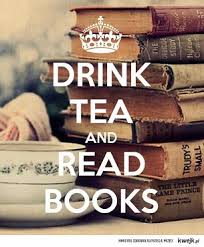 Subject Notes: Group 1 (English)
Includes both Lit and Lang & Lit
KEY: Literary Analysis. Discuss a literary aspect of one work  or compare a literary aspect of two works written originally in English (called a Category 1 English EE)
OR compare a literary aspect of two works, one originally in English and one originally in another language (Called a Category 2 English EE)
OR do a linguistically oriented essay to analyze language in a “Lang” oriented topic and way (such as Barack Obama’s tweets) (Called a Category 3 English EE)
Key: In first two, topic must be LITERARY in nature; you must focus on how the texts work as literature. It’s like an English paper, but on steroids. In third type, you are doing close analysis of language.
For the first two, your main source will be the literary work or works, but you MUST have secondary sources as well. You must discuss these secondary sources in your introduction.
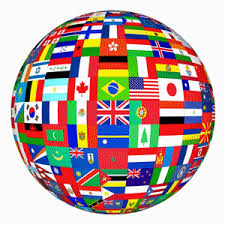 Group 2: Second Language
KEY: Must be written IN the language
Assessed on skill in research and analysis, not on language proficiency
Focuses on matters of culture related to the language
Focuses on analysis of texts/artifacts. Either…
Literary/non-fiction texts OR
Cultural Artifacts: Works of fine art, architecture, films, radio or television programs, or lyrics from popular music
Sciences
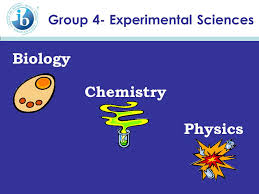 Must have a clear emphasis on that particular science
Based on data through experimentation 
Data or information obtained from scientific journals must be discussed in introduction (“literature review”) so you must do wide background reading
Design technology
Students are expected to be familiar with the design cycle.
Research: The processes involved in the design and development of products or systems; The impact of the products or systems’ design on individuals and society
Use primary and secondary sources.
Essays may focus on systems design rather than design of a specific product.
See EE Website for more details.
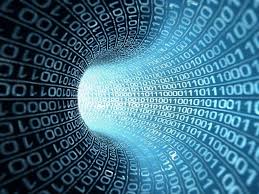 Computer Science
Investigate a particular aspect of computing and its implications for society and the world. 
Research latest developments and future possibilities  -- examples: advances in hardware and software development, comparison of the efficiency of algorithms designed to speed up data transmission or to encrypt data, network systems, computer control systems and so on.
KEY: You cannot just describe what you learn, you are expected to analyse your findings and consider the implications
History
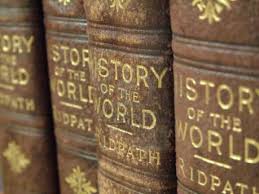 May not focus on the last 10 years
Should provide for critical analysis of source material (OPVL learned in History class)
Ideally includes primary sources
KEY: Is not the same as the History IA; is not a report; must be an analytical argument directed to answering the research question
Does not have to be focused on American History
Math
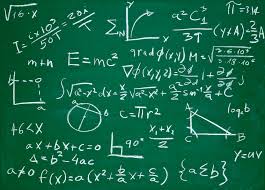 Any topic with a mathematical focus
KEY: Must apply good mathematical practice relevant to chosen topic
Math teachers suggest: Start with problems in the math book and develop a topic from there
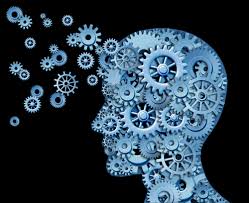 Psychology
KEY: Investigative, analytical argument, NOT an experiment like the Psychology IA
Consider your personal interests as a starting point (music, fashion, sports, stress), then consider a psychological topic within that field
Research will involve reading about relevant theories and reading psychological case studies/papers
Business
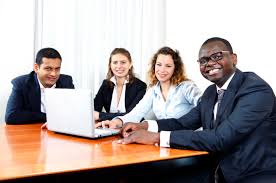 Requires application of business theory, tools and techniques (learned in class)
KEY: You review business theory, concepts and principles and analyze how companies and organizations have put them into practice/are putting them into practice and how they have impacted business activity
Start by using both printed (books etc.) and on-line resources such as The Wall Street Journal, Yahoo Finance and  other credible sources to discover current issues that are relevant AND interest you.
Film
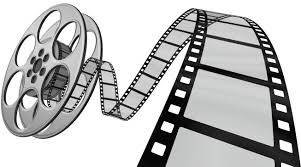 Must be clearly focused on film 
Cannot be based on the same films you are studying in the course
Much evidence will consist of close analysis of the actual films/TV shows using what you have learned in class
You will need to study at least 2 films in light of your research question
Should go beyond Hollywood
Visual arts
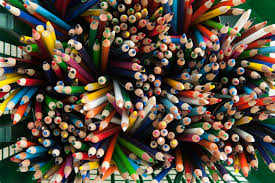 May be inspired by your direct experience of artwork, craftwork or design, or interest in the work of a particular artist, style or period. 
Might be related to your own culture or another culture. 
Personal contact with artists, curators and so on is strongly encouraged, as is the use of local and/or primary sources.
Will involve primary sources (analysis of artworks)
Class of 2019 Timetable and tasks
Emailed to you
Contains all due dates for the Class of 2019
The EE and Managebac
Deadlines and To-Dos posted under EE tab on Managebac
Drafts submitted on Managebac 
Coordinator and supervisor can view progress on Managebac
RPPF form completed on Managebac
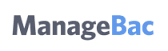 TOK
All these deadlines and checkpoints will be graded in TOK class. Completing the task and/or meeting the deadline = you have met the required  criteria for TOK.
Research questions of some senior dips
Chemistry: What is the effect of mixing aqueous Cobalt (II) Chloride with various alcohols on the temperature at which Cobalt (II) Halides change color?
Psychology:  To what extent is the critical period hypothesis valid in the context of both first and second language acquisition?
Computer Science:  What effect could quantum computers have on current online security protocols such as SSL?
Math:  What are various methods to solving the Monty Hall problem and what are the values and limitations of each method?
Research questions of some senior dips
History:  To what extent has war impacted women’s fashion trends in the United States?
Biology:  How does fungal diversity on snags compare to fungal diversity on dead and downed trees?
English:  What is the role of community in The Bluest Eye by Toni Morrison and The Color Purple by Alice Walker?
World Studies: How have changes in public opinion about the environment affected the environmental impacts of deforestation in the Pacific Northwest?
Where can I see examples?
EE materials in Inglemoor library : IB past essays with score they earned, Subject Reports from IB for each subject, 3 copies of Extended Essay Course Companion to check out
I’ll be sharing a link to a dropbox folder full of EE samples with you before summer.
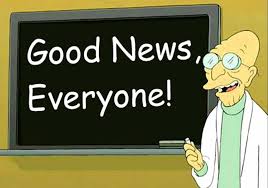 The Good News
EE’s are great things to talk about in your college interviews. It’s rare for students to get to do self-directed research in high school; doing this project will set you apart.
EE’s are a chance to explore college level work.
EE’s are 40 hours of commitment.
Questions?
WHEW!What Should I Do First?
1. Read over the Extended Essay Timetable & Tasks, especially those for January and February 
2. Read the EE Website, both general information at beginning, as well as subject specific sections that interest you or World Studies section.
3. Complete the EE Brainstorming Sheet.
4. Visit the preliminary research section on my website